МИНИСТЕРСТВО НАУКИ И ВЫСШЕГО ОБРАЗОВАНИЯРОССИЙСКОЙ ФЕДЕРАЦИИФЕДЕРАЛЬНОЕ ГОСУДАРСТВЕННОЕ БЮДЖЕТНОЕ ОБРАЗОВАТЕЛЬНОЕ УЧРЕЖДЕНИЕ ВЫСШЕГО ОБРАЗОВАНИЯ«ТЮМЕНСКИЙ ИНДУСТРИАЛЬНЫЙ УНИВЕРСИТЕТ»Программа подготовки управленческихкадров для организаций народного хозяйства РФ «Менеджмент», тип А,специализация «Производственный менеджмент»ПРЕЗЕНТАЦИЯ ИТОГОВОЙ АТТЕСТАЦИОННОЙ РАБОТЫна тему:«ПРОЕКТ ОРГАНИЗАЦИИ ПРОИЗВОДСТВА ПО ПЕРЕРАБОТКЕ ПТИЧЬЕГО ПОМЕТА В ЗАО «ПТИЦЕФАБРИКА «ПЫШМИНСКАЯ»
Слушатель: Вахитов Р.А.
Руководитель: Салько М.Г.
к.э.н., доцент кафедры менеджмента в отраслях ТЭК Тюменского индустриального университета

Тюмень 2020 г.
Актуальность проекта
Птичий помет
Замкнутый цикл производства продукции
МИССИЯ ПРОЕКТА
«Мы перерабатываем побочные продукты птицеводства для сохранения экологии нашего региона. Мы возвращаем природе то, что она нам дала в безопасной и полезной для продолжения жизни форме, превращая отходы в доходы».
Цели и задачи проекта
Цель проекта
Продукция и ее особенности
Внешний вид органического удобрения
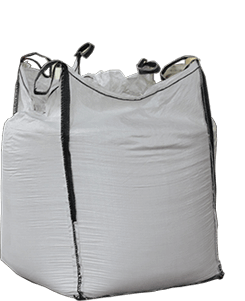 Цены на органические удобрения 
на основе птичьего помета
Анализ рынка и оценка конкуренции
Рыночный парадокс:

«Продукции нет потому что нет потребителя, потребителя нет потому что нет продукции»
Сегменты потребителей рынка органических удобрений
Сырьевая база для производства органических удобрений
Рыночные барьеры и конкурентные преимущества
Рыночные барьеры
Конкурентные преимущества
Технология переработки птичьего помета
Способы и технологии 
переработки птичьего помета
Общий вид линии по переработке помета
Производственный процесс переработки помета
Потребность в финансировании проекта
Потребность в инвестициях в проект
Источники средств для финансирования проекта
Этапы реализации проекта
Этапы реализации проекта
График выполнения основных работ
Доходы и ресурсы проекта
Выручка от реализации
Сырье для переработки
Состав и структура материальных затрат
Затраты на производство и реализацию по элементам
Коммерческая эффективность проекта
Анализ безубыточности проекта 
(с амортизацией в затратах)
Бюджет доходов и расходов
Показатели эффективности проекта
Накопленный денежный поток, тыс. руб.
Социально-экономическая и бюджетная эффективность
Налоги и взносы в бюджет
Бюджетная эффективность
Риски проекта
Изменение срока окупаемости 
при изменении факторов риска
Ключевые факторы риска проекта
Перспективы развития проекта
Существующая на рынке ситуация с потреблением удобрений не ориентирует с/х производителей на использование органических удобрений несмотря на необходимость поддержания уровня гумуса в почвенном слое и необходимости проявления заботы о сохранении плодородия почв. 
Проще и дешевле использовать минеральные удобрения имеющие более низкую стоимость, более высокую концентрацию, но при этом не восполняющие землю всем необходимым комплексом питательных веществ, чем с свою очередь и отличаются от них органические удобрения.
Предлагаемый подход может стать составной частью более широкой программы по сохранению и повышению плодородия почв Тюменской области. С внедрением данного подхода решается целый комплекс экологических проблем, а также вопрос рационального использования ценного побочного продукта – органических удобрений. Реализация проекта и данных предложений позволит не только решить экологическую проблему птичьего помета, но и сделает данный процесс эффективным, окупаемым и приносящим прибыль.
СПАСИБО ЗА ВНИМАНИЕ!